WTO – HLAVNÍ AKTÉR                     SVĚTOVÉHO OBCHODU
OSNOVA
HISTORIE VZNIKU 
GATT 1947 – PROVIZORIUM PRO PŘÍŠTÍCH CCA PŮL STOLETÍ
URUGUAYSKÉ KOLO
STRUKTURA WTO
GATT 1994 – CHARAKTERISTIKA
GATS – ZÁKLADNÍ CHARAKTERISTIKA
TRIPS – ZÁKLADNÍ CHARAKTERISTIKA
ŘEŠENÍ SPORŮ – ZÁKLADNÍ CHARAKTERISTIKA
HISTORIE
ORGANIZACE BRETTONWOODSKÉHO SYSTÉMU – ROK 1944
PŘEDPOKLAD VZNIKU 3 PILÍŘŮ – VZNIK 2 ORGANIZACÍ
MEZINÁRODNÍ MĚNOVÝ FOND
 MEZINÁRODNÍ BANKA PRO ROZVOJ A SPOLUPRÁCI
SVĚTOVÁ OBCHODNÍ ORGANIZACE ?
HAVANSKÁ CHARTA – IV. KAPITOLA -  GATT 1947 – RECIPROČNÍ JEDNÁNÍ O SNÍŽENÍ CEL – PROZATIMNÍ KOMPROMIS  (až do roku 1995, tj. do roku vzniku WTO)
KRACH JEDNÁNÍ
VŠEOBECNÁ DOHODA O OBCHODU A CLECH - GATT
GATT 1947: MULTILATERÁLNÍ SMLOUVA, STRUKTURA PODOBNÁ MEZINÁRODNÍ ORGANIZACI ZAJIŠTUJÍCÍ REALIZACI TEXTU
MNOHOSTRANNÁ MEZINÁRODNÍ SMLOUVA:  ZVYŠOVÁNÍ ŽIVOTNÍ ÚROVNĚ, PODPORA ZAMĚSTNANOSTI, ROZVINUTÍ VYUŽÍVÁNÍ SVĚTOVÝCH ZDROJŮ, ROZŠIŘOVÁNÍ VÝMĚNY ZBOŽÍ, PODPORA ROZVOJE HOSPODÁŘSTVÍ SMLUVNÍCH STRAN
DOSAŽENÍ CÍLŮ: UZAVÍRÁNÍ VZÁJEMNÝCH A OBOUSTRANNĚ VÝHODNÝCH DOHOD ODSTRAŇUJÍCÍCH PŘEKÁŽKY OBCHODU A SNIŽUJÍCÍ CLA
ZÁKLAD: DOLOŽKA NEJVYŠŠÍCH VÝHOD, RECIPROCITA NABYTÝCH A POSKYTNUTÝCH KONCESÍ, OCHRANA EKONOMIKY POMOCÍ CEL (TARIFF ONLY REGIM), VYMEZENÍ PROSTORU PRO DOVOLENÝ PROTEKCIONISMUS
KONFERENCE -  KOLA (ROUNDS)
ZÁKLAD JEDNÁNÍ: KOLA
8 KOL
ZÁVĚREČNÉ: 1986-1994 URUGUAYSKÉ KOLO 
OBSAH URUGUAYSKÉHO KOLA: 

CLA, NETARIFNÍ PŘEKÁŽKY, SLUŽBY, PRÁVO DUŠEVNÍHO VLASTNICTVÍ, ŘEŠENÍ SPORŮ, TEXTIL, ZEMĚDĚLSTVÍ, ZALOŽENÍ WTO
Toto si pamatovat nemusíte, ale na zamyšleníMinisterské konferencePodle čeho se jmenují? Proč se prodlužovala, co do délky trvání?			Zdroj: obdobně Rozehnalová, N. Právo mezinárodního obchodu. 2010, s. 65.
6
WTO
1.1.1995
SÍDLO: ŽENEVA
FUNKCE:
ZAJIŠTĚNÍ REALIZACE DOHOD
POSKYTNUTÍ PROSTORU PRO JEDNÁNÍ
PROVÁDĚNÍ DOHODY O ŘEŠENÍ SPORŮ
SPRAVOVÁNÍ MECHANISMU OBCHODNÍ POLITIKY
SPOLUPRÁCE S OSTATNÍMI MEZINÁRODNÍMI ORGANIZACEMI
POČET ČLENŮ: AKTUÁLNĚ 176
PODROBNOSTI VIZ: WWW.WTO.ORG
ZÁKLADNÍ PRINCIPY WTO
ZAVEDENÍ NEDISKRIMINAČNÍHO PROSTŘEDÍ POMOCÍ DOLOŽKY NEJVYŠŠÍCH VÝHOD (MFN) A DOLOŽKY NÁRODNÍ
ODSTRANĚNÍ BARIÉR
PŘEDVÍDATELNOST OBCHODNÍHO SYSTÉMU
ZAVEDENÍ PRVKŮ SOUTĚŽE DO UVEDENÝCH OBLASTÍ
PŘÍZNIVÝ ROZVOJ ROZVOJOVÝCH ZEMÍ
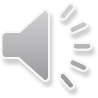 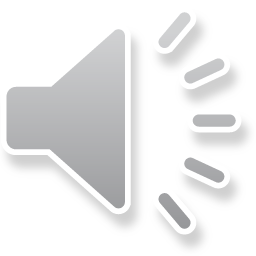 GATT 1947                   WTO
AD HOC FORUM
SMLUVNÍ STÁTY
OBCHOD SE ZBOŽÍM
MÉNĚ EFEKTIVNÍ  ZPŮSOB ŘEŠENÍ SPORŮ
STÁLÁ  MEZINÁRODNÍ ORGANIZACE
ČLENSKÉ STÁTY
OBCHOD SE ZBOŽÍM, SLUŽBAMI, PRÁVY DUŠEVNÍHO VLASTNICTVÍ
EFEKTIVNĚJŠÍ ZPŮSOB ŘEŠENÍ SPORŮ
GATT 1994
TRIPS
WTO
GATS
ŘEŠENÍ SPORŮ
ZÁKLADNÍ STRUKTURA WTO
KONFERENCE MINISTRŮ 

GENERÁLNÍ RADA
RADA PRO OBCHOD 
ZBOŽÍM
RADA PRO OBCHOD 
SLUŽBAMI
RADA PRO OBCHODNÍ
ASPEKTY PRÁV
K DUŠEVNÍMU
VLASTNICTVÍ
STRUKTURA ORGÁNŮ WTO
KOMISE A VÝBORY
GATT 1994
GATT 1994:
USTANOVENÍ GATT 1947 VE ZNĚNÍ PŘED VSTUPEM V PLATNOST DOHODY O WTO
USTANOVENÍ PRÁVNÍ NÁSTROJŮ UVEDENÝCH V ČLÁNKU 1 PÍSM.B) PŘÍLOHY
JINÁ UJEDNÁNÍ UVEDENÁ V PŘÍLOZE V ČLÁNKU 1 PÍSM.C)
MARRAKEŠSKÝ PROTOKOL KE GATT 1994
ZÁKLADNÍ    REŽIMY
DOLOŽKA NEJVYŠŠÍCH VÝHOD


UDĚLENA V MULTILATERÁLNÍM SYSTÉMU
UDĚLENA NEPODMÍNĚNĚ
NENÍ OMEZENA JEN NA CLA, ZASAHUJE I DALŠÍ VÝHODY
INSTITUCIONALIZACE DOLOŽKY
ZATÍŽENA VÝJIMKAMI
DOLOŽKA NÁRODNÍ
ZABEZPEČIT  NEJMÉNĚ NÁRODNÍ ZACHÁZENÍ PRO DOVÁŽENÉ ZBOŽÍ BEZ ROZDÍLU PŮVODU


ČÁSTEČNÉ OMEZENÍ PRO GATS A TRIPS
ČLÁNEK 1 GATT
„Budou všem výrobkům pocházejícím z území všech ostatních smluvních stran ihned a bezpodmínečně přiznány všechny výhody, přednosti, výsady nebo osvobození poskytnuté kteroukoli smluvní stranou jakémukoli výrobku pocházejícímu z kterékoli jiné země nebo tam určenému.“
MFN
Závěr: „Doložka nejvyšších výhod sama o sobě nezajišťuje smluvním stranám určitý rozsah výměny zboží. O tom, jaké zboží a v jakém rozsahu bude mezi stranami vyměněno, rozhodují jiná ustanovení smlouvy nebo příloh. Funkcí doložky není zajistit konkrétní výměnu zboží, ale vytvořit nejvhodnější podmínky pro tuto výměnu. Proto byla doložka přiléhavě označena za výraz „abstraktní reciprocity vyjadřující metodu zacházení, aniž by se zajišťoval výsledek“.[1]
1. Bystrický, R. a kol., Právo mezinárodního obchodu, Praha: nakladatelství Svoboda, 1997, s. 134 s odkazem na Niboyet, Recueil des Court, 1935, II. s. 293.
VÝJIMKY
1. ČLÁNEK 1 – GRANDFATHERS PREFERENCES
2. ČLÁNEK XXIV – DOVOLENÁ EXISTENCE CELNÍCH UNIÍ ČI OBLASTÍ VOLNÉHO OBCHODU
3. ZACHÁZENÍ S ROZVOJOVÝMI STÁTY
4. ČLÁNEK VI (ANTIDUMPINGOVÁ A VYROVNÁVACÍ CLA), XIV (VÝJIMKA Z PRAVIDLA NEDISKRIMINACE), XIX (OCHRANNÁ OPATŘENÍ), XX (BEZPEČNOSTNÍ VÝJIMKY).
PRINCIP NÁRODNÍHO ZACHÁZENÍ  - DEFINICE
ČLÁNEK III
ODST.1
Smluvní strany uznávají, že vnitřní daně a ostatní vnitřní dávky, jakož i zákony a jiné předpisy ovlivňující prodej, nabízení na prodej, nákup, dopravu, distribuci nebo používání výrobků a vnitřní množstevní úpravy, předpisující míchání, zpracování nebo používání výrobků v určitých množstvích nebo v určitých poměrech, nemají být uplatňovány na dovážené či domácí výrobky způsobem, jímž by se poskytovala ochrana domácí výrobě.“
ODST.2
„Výrobky území kterékoli smluvní strany, dovážené na území kterékoli jiné smluvní strany, nebudou podrobeny, ať přímo či nepřímo, vnitřním daním ani jiných vnitřním dávkám jakéhokoli druhu vyšším než ony, jimž podléhají přímo nebo nepřímo obdobné výrobky domácí. Kromě toho neuloží žádná smluvní strana žádným jiným způsobem vnitřní daně nebo jiné vnitřní dávky na dovážené nebo domácí výrobky způsobem odporujícím zásadám stanoveným v odstavci 1.“
CHARAKTERISTIKA
DOPADÁ NA ZBOŽÍ PO PŘESTUPU HRANICE, NIKOLI NA DOVOZ
PŘEDMĚT ZACHÁZENÍ – VÝROBKY DOVÁŽENÁ V. DOMÁCÍ
ZPŮSOB ZACHÁZENÍ – NEDISKRIMINAČNÍ
OKRUH OPATŘENÍ – VIZ DEFINICE
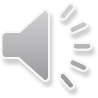 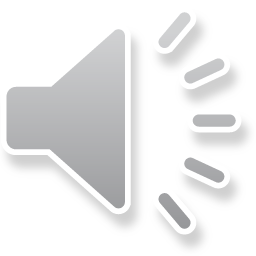 VÝJIMKY
NAPŘÍKLAD:
ČLÁNEK III ODST. 8 (SUBVENCE, VEŘEJNÉ ZAKÁZKY)
ČLÁNEK  XVI (PODPORY)
ČLÁNEK XIV (VÝJIMKY Z PRAVIDLA NEDISKRIMINACE), 
ČLÁNEK XIX (OCHRANNÁ OPATŘENÍ)
ČLÁNEK XX (BEZPEČNOSTNÍ VÝJIMKY)
KVANTITATIVNÍ RESTRIKCE
VÝJIMKY 



ČLÁNEK XI ODST. 2
ČLÁNEK XII
ČLÁNEK XIX
ČLÁNEK XX
ČLÁNEK XXI
PODMÍNKA: NEDISKRIMINAČNÍ ZÁKLAD (VÝJIMKA ČLÁNEK XIV)
Definice: 
množstevní omezení dovážené nebo vyvážené produkce. Dovozní kvóty stanovuje stát. Nejsilnější restrikcí je úplný zákaz obchodování se stanovenou zemí takzvané embargo.

ČLÁNEK XI ODST. 1 – VŠEOBECNÝ ZÁKAZ PŘIJÍMÁNÍ MNOŽSTEVNÍCH OMEZENÍ NA DOVOZ ČI VÝVOZ
DALŠÍ ROVINY
ZVLÁŠTNÍ DOHODY NAPOJUJÍCÍ SE NA DOHODU GATT A GATS
DETAILNÍ SEZNAMY ZÁVAZKŮ JEDNOTLIVÝCH ZEMÍ REGULUJÍCÍ PŘÍSTUPY CIZÍHO ZBOŽÍ ČI SLUŽEB
VÍCESTRANNÉ DOHODY OBSAŽENÉ V PŘÍLOZE 4
SLEDOVANÉ ZVLÁŠTNÍ OBLASTI
Dohoda o zemědělství
Dohoda o uplatňování sanitárních a fytosanitárních opatření
Dohoda o textilu a ošacení
Dohoda o technických překážkách obchodu
Dohoda o obchodních aspektech investičních opatření
Dohoda o provádění článku VI Všeobecné dohody o clech a obchodu 1994
Dohoda o provádění článku VII Všeobecné dohody o clech a obchodu 1994
Dohoda o kontrole před odesláním
Dohoda o pravidlech původu
Dohoda o dovozním licenčním řízení
Dohoda o subvencích a vyrovnávacích opatřeních
Dohoda o ochranných opatřeních
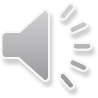 GATS
VÝZNAM SLUŽEB PRO MEZINÁRODNÍ OBCHOD: 20% SVĚTOVÉHO OBRATU A 1/3 ZAMĚSTNANÝCH
GATS – TŘI ZÁKLADNÍ PRVKY:
A.  ZÁKLADNÍ DOHODA- ÚPRAVA OBCHODU SE SLUŽBAMI
B.  PŘÍLOHY - SPECIFIKA VE VZTAHU K OBCHODU SE ZBOŽÍM  V RÁMCI SEKTORŮ
C. PŘÍLOHY  SE TÝKAJÍ PŘÍSTUPU JEDNOTLIVÝCH ZEMÍ VČETNĚ UVEDENÍ, KDE SE NEVYUŽÍVÁ MFN
TRIPS
PROPOJENÍ TRIPS S JIŽ EXISTUJÍCÍMI DOHODAMI
REGULACE: ZPŮSOB APLIKACE ZÁKLADNÍCH PRINCIPŮ MEZINÁRODNÍHO OBCHODNÍHO SYSTÉMU PŘI SOUČASNÉ EXISTENCI DOHOD CHRÁNÍCÍCH PRÁVA K DUŠEVNÍMU VLASTNICTVÍ
ZAJIŠTĚNÍ ADEKVÁTNÍ OCHRANY PRÁV DUŠEVNÍHO VLASTNICTVÍ
ŘEŠENÍ SPORŮ
ŘEŠENÍ SPORŮ
PRVÝ STUPEŇ: MEDIACE, KONSULTACE
DRUHÝ STUPEŇ: USTAVENÍ SKUPINY ODBORNÍKŮ
TŘETÍ STUPEŇ: ŘÍZENÍ DO PŘIJETÍ STANOVISKA SKUPINY
PŘIJETÍ STANOVISKA
PŘEZKOUMÁNÍ ORGÁNEM PRO ŘEŠENÍ SPORŮ
REALITA WTO DNES ??????????????
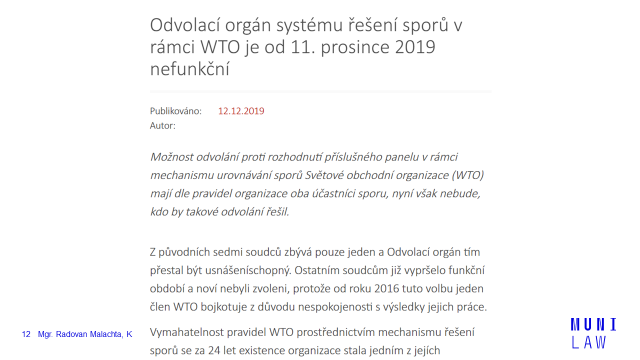 UŽITEČNÉ ODKAZY
stránky MPO:
https://www.mpo.cz/cz/zahranicni-obchod/spolecna-obchodni-politika-eu/svetova-obchodni-organizace/zakladni-informace/zakladni-informace-k-wto-a-dda--7894/
DĚKUJI